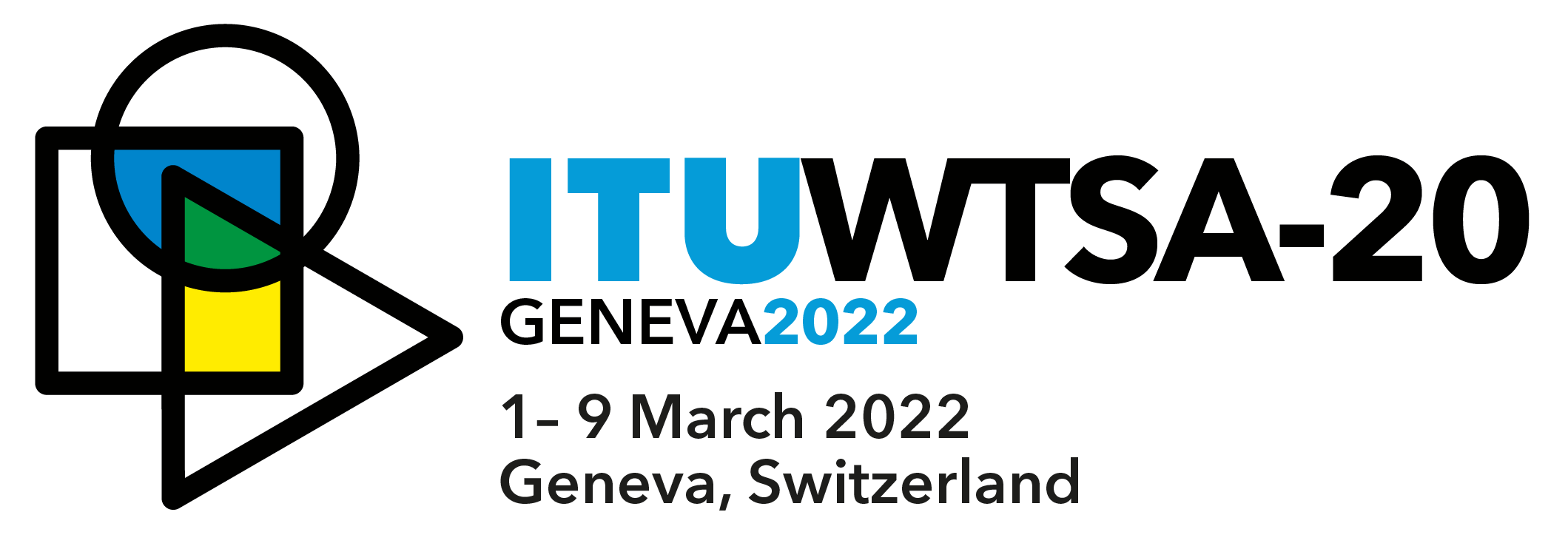 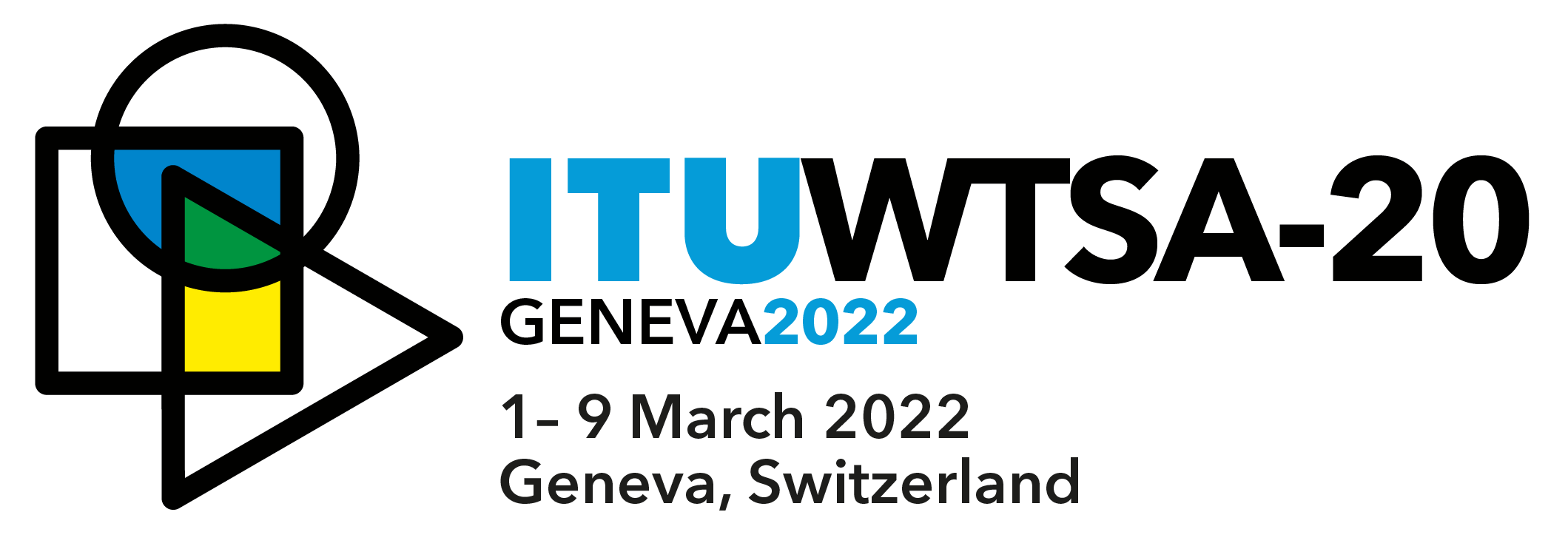 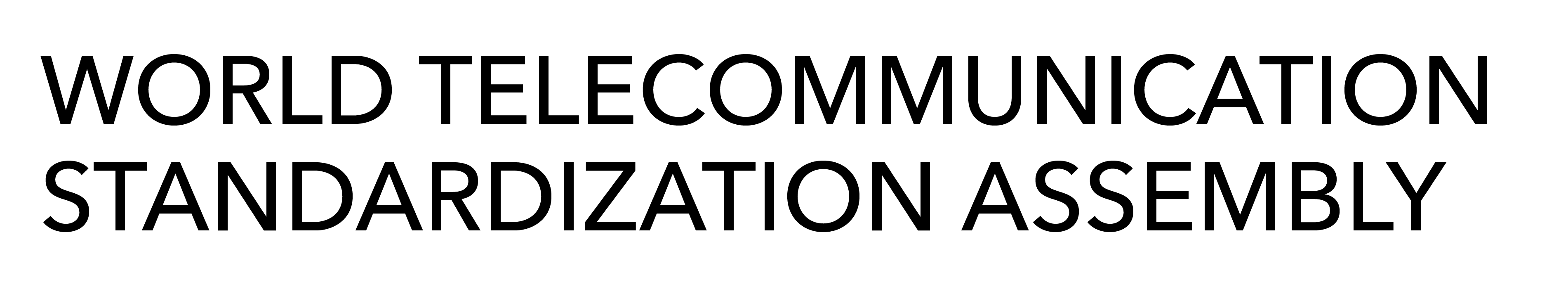 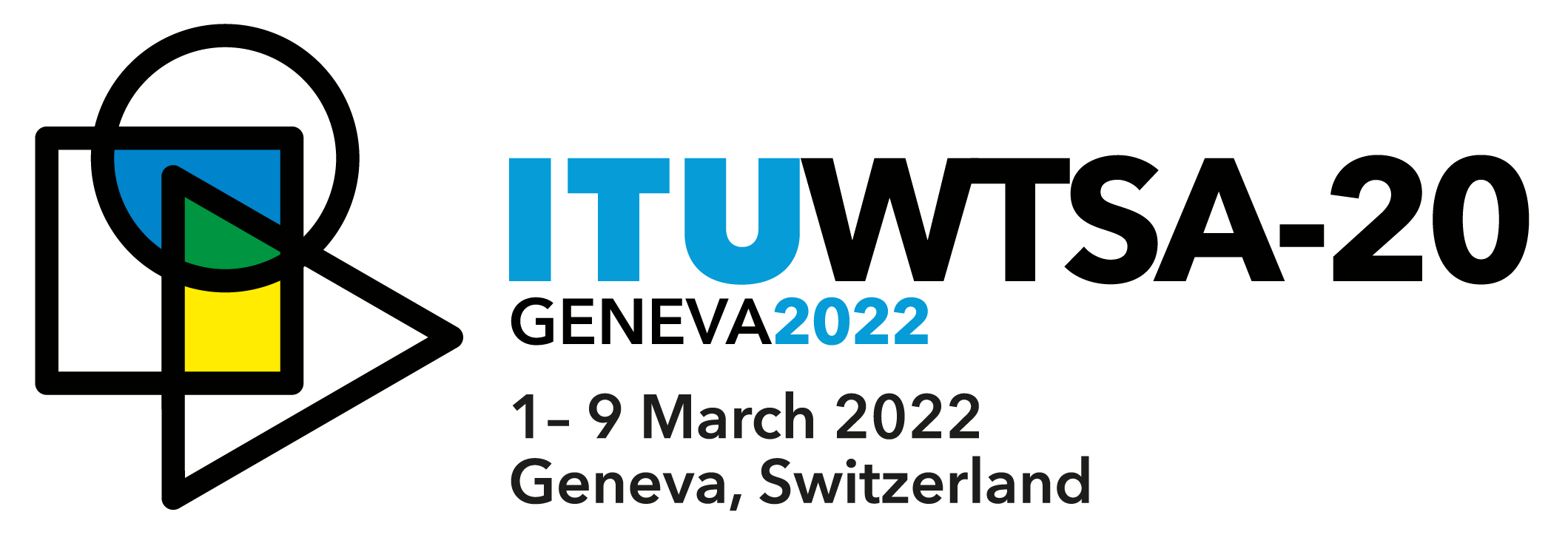 ITU-T Study Group 11
Signalling requirements, protocols, test specifications and combating counterfeit products
Achievements and future plans
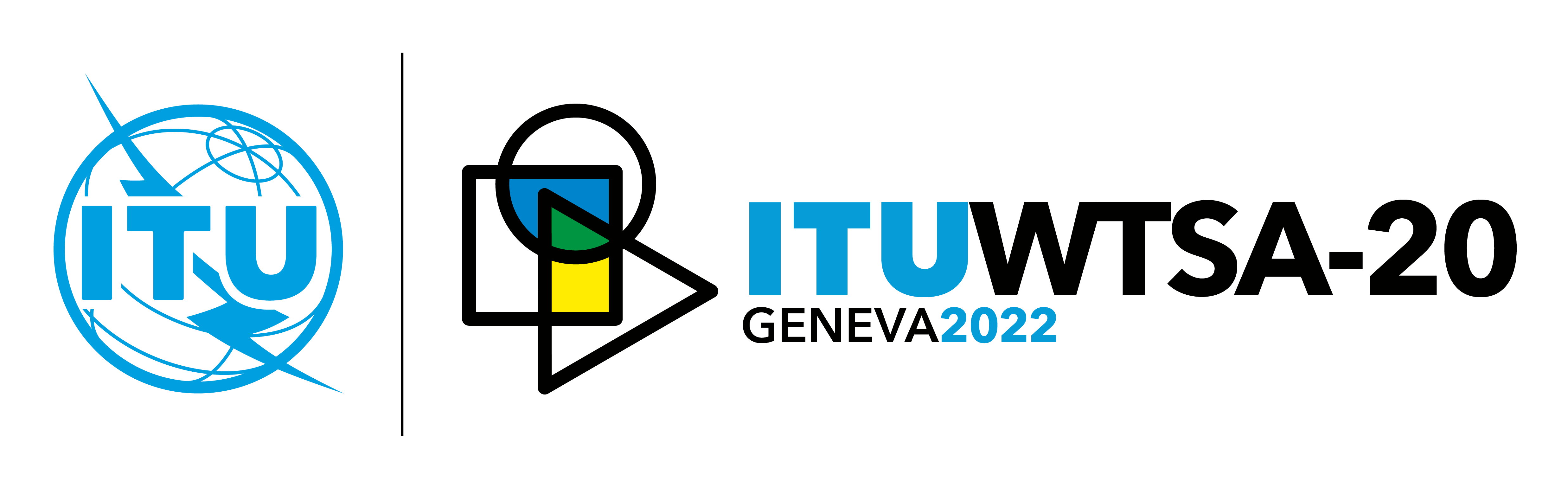 Andrey Kucheryavy, Chairman ITU-T SG11
March 2022
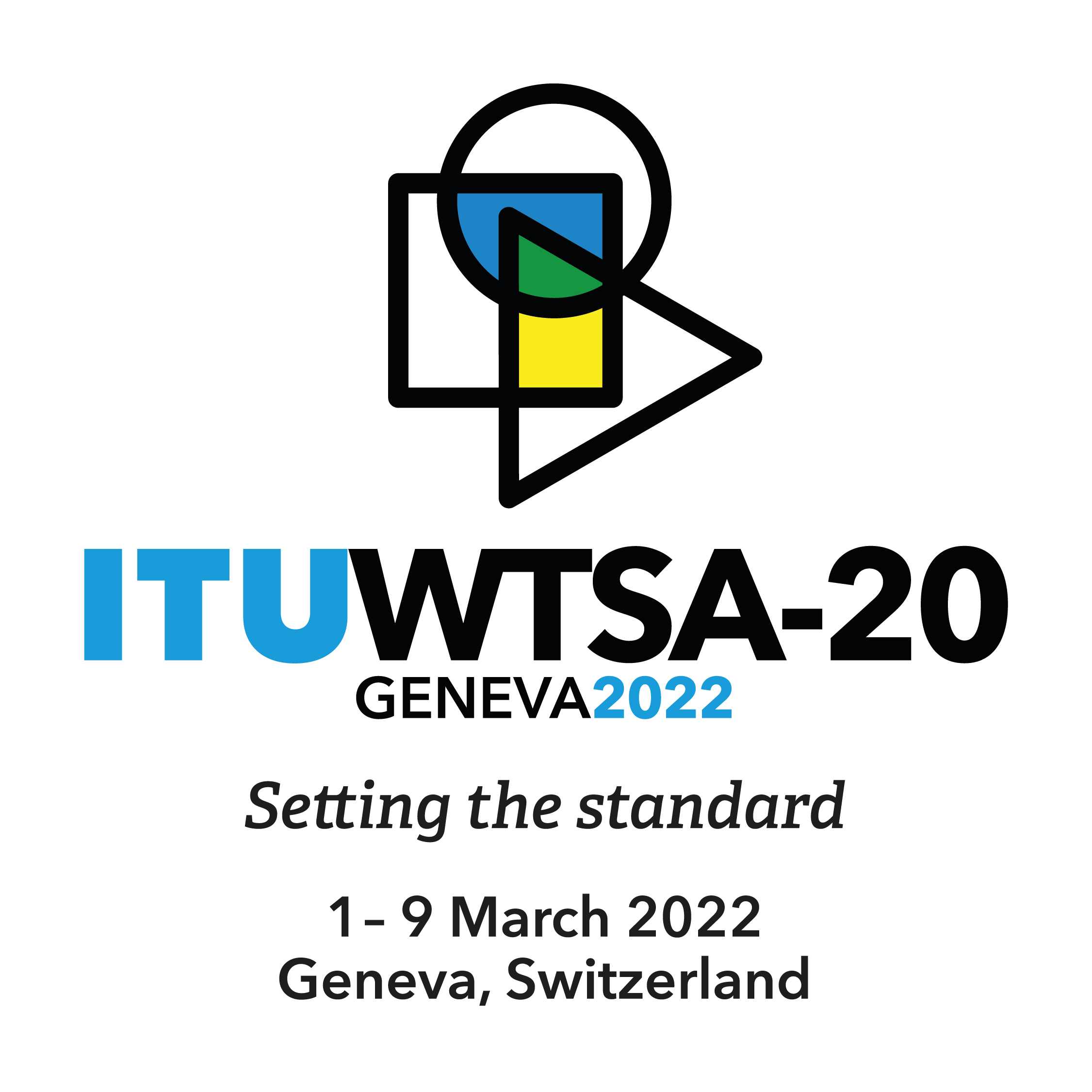 Areas of study of SG11 (2017-2021)
Protocols
Signalling and protocols, including for IMT-2020 technologies
Establishing test specifications, conformance and interoperability testing for all types of networks, technologies and services that are the subject of study and standardization by all ITU‑T study groups
Testing
Combating counterfeiting and ICT theft
Combating counterfeiting of ICT devices and the use of stolen ICT devices
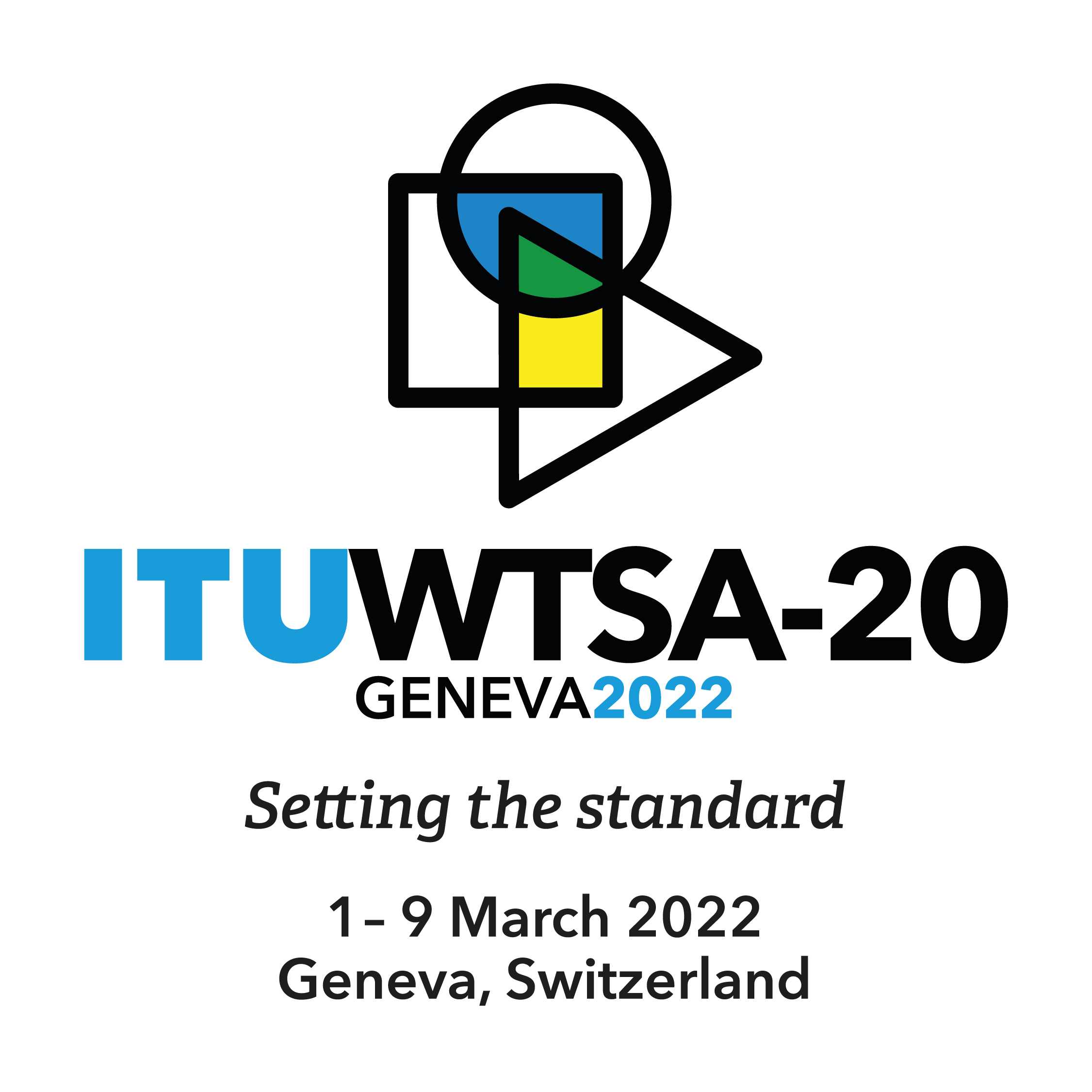 SG11 structure and related groups
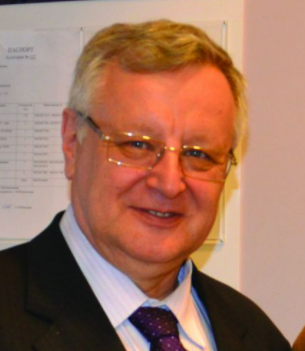 WORKSHOPS
SG11 Chairman
Andrey Kucheryavy(Russian Federation)
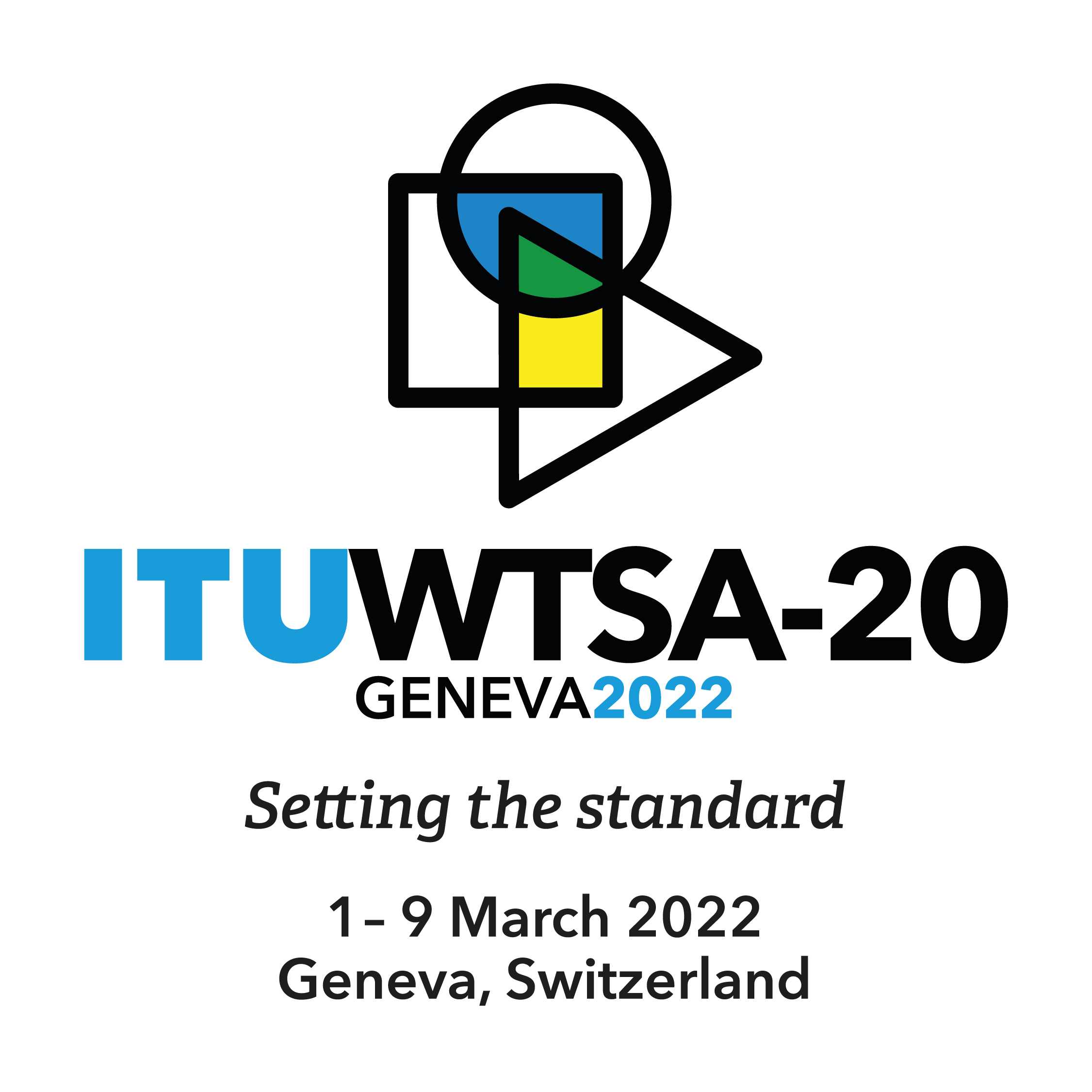 General statistic of SG11 (2017-2021)
10
12
STUDY GROUP MEETINGS
WPsMEETINGS
WORKSHOPS
88 Recommendations
12 Technical papers and Supplements
1231 Participants (76 countries)
660 Contributions
3 SMEs
New Focus Group (FG-TBFxG)
53
7
REGIONAL GROUPS MEETINGS
RGMsMEETINGS
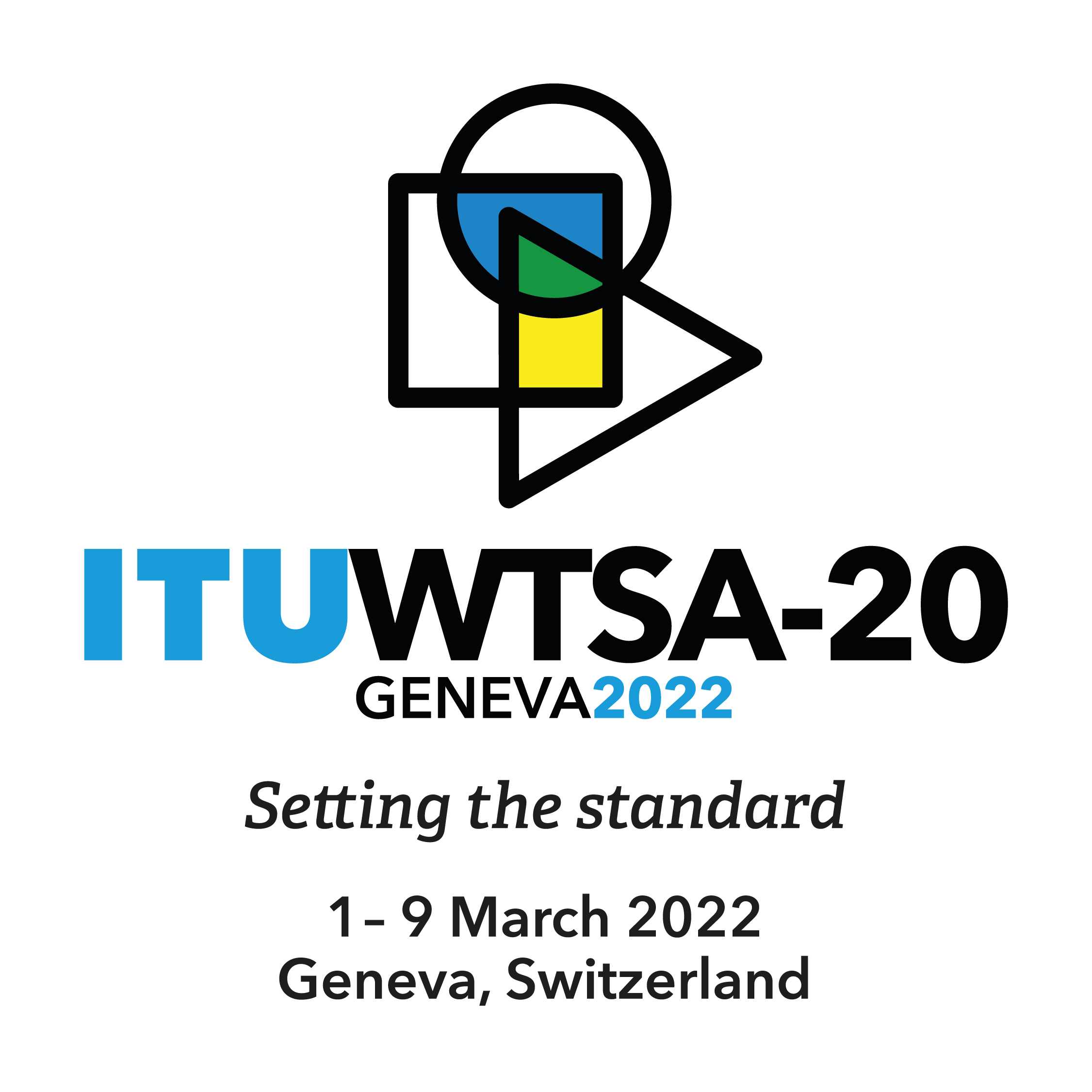 SG11 structure and related groups
5
14
WORKING PARTIES& CASC
QUESTIONS
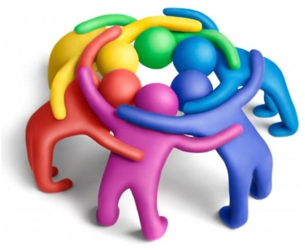 WORKSHOPS
2
1
FOCUS GROUP(FG-TBFxG)
REGIONALGROUPS
(AFR, EECAT)
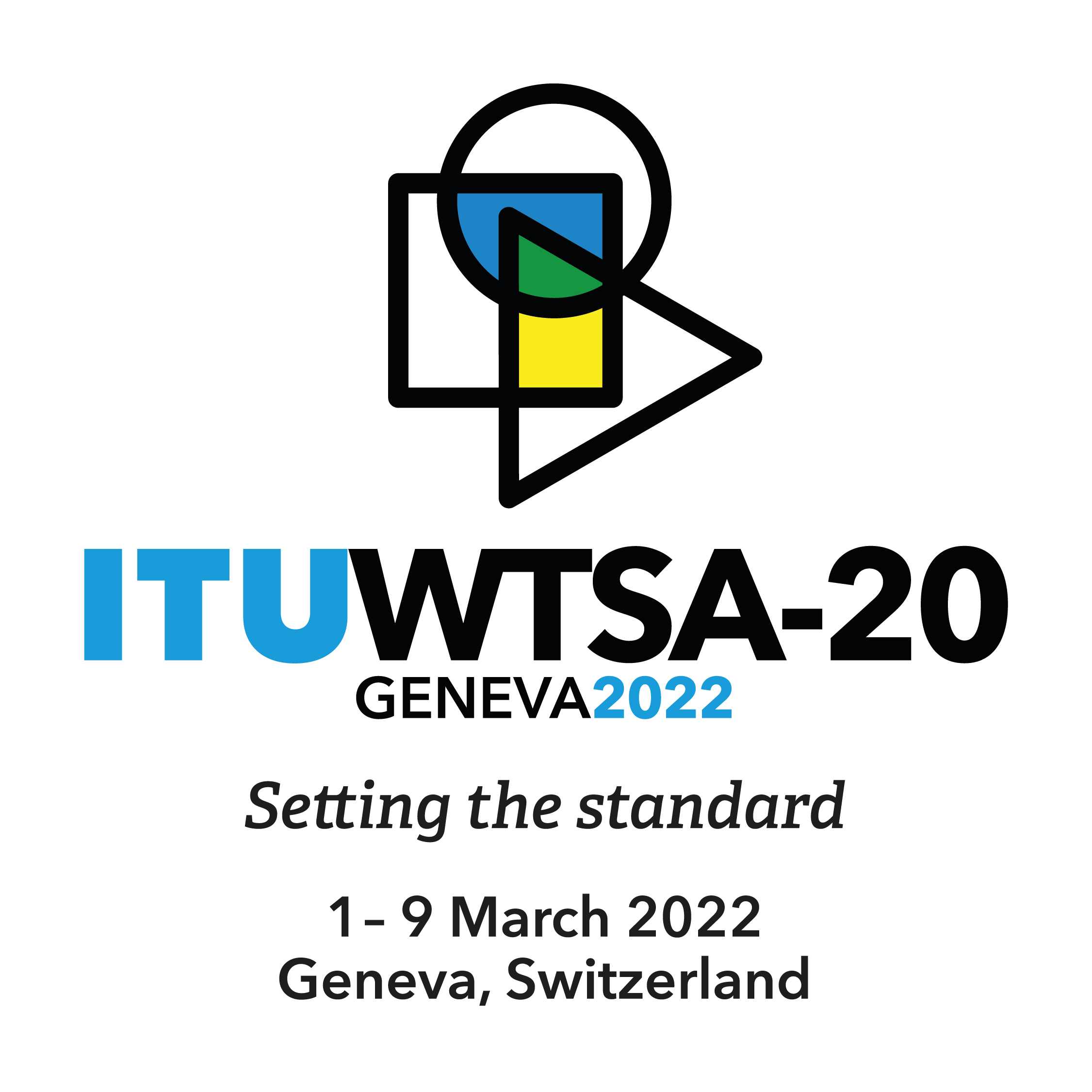 SG11 collaboration
243 oLSs sent
ITU-R SGs
WTO
ILAC
OECD
ONUG
ORAN
ITU-T SGs
3GPP
TM Forum
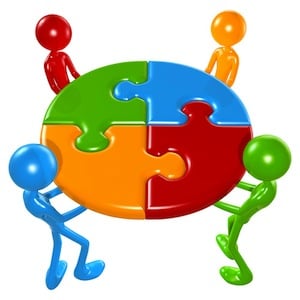 ISO/IEC JTC 1
BBF
NGMN
IETF
NIST
ATU
RCC
IEEE
ITU-D SGs
APT
MMFAI
BEREC
IECEE
TIP
CITEL
ETSI
MEF
Cable Labs
LAS
CEPT
RIPE NCC
GSMA
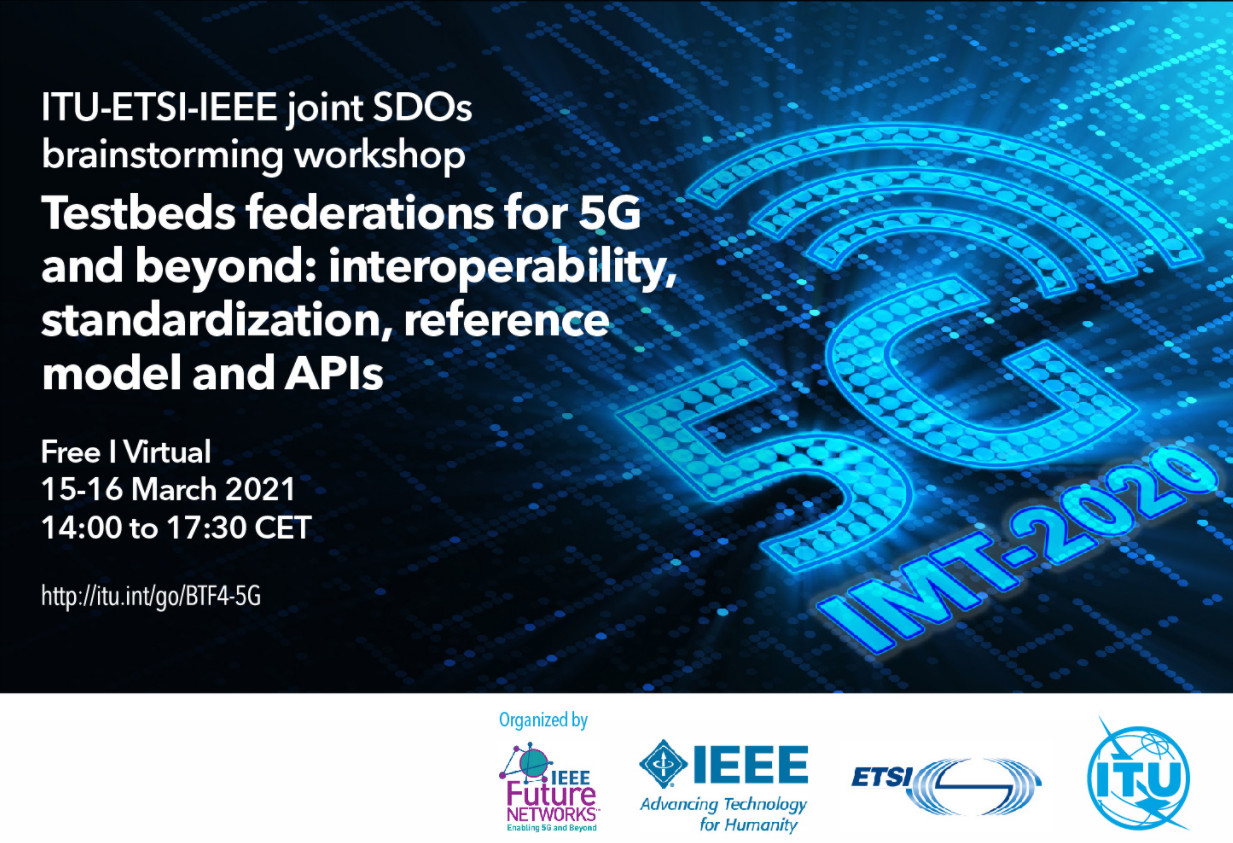 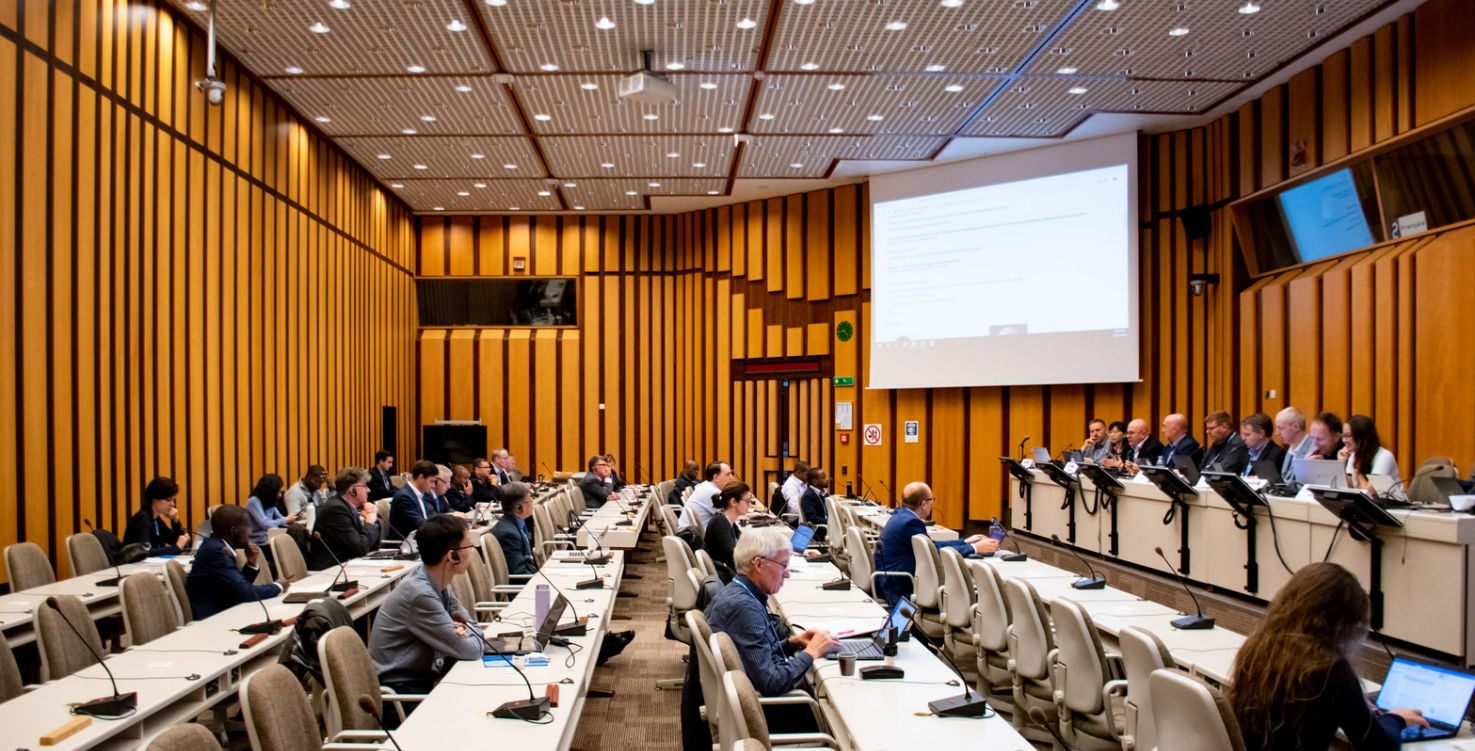 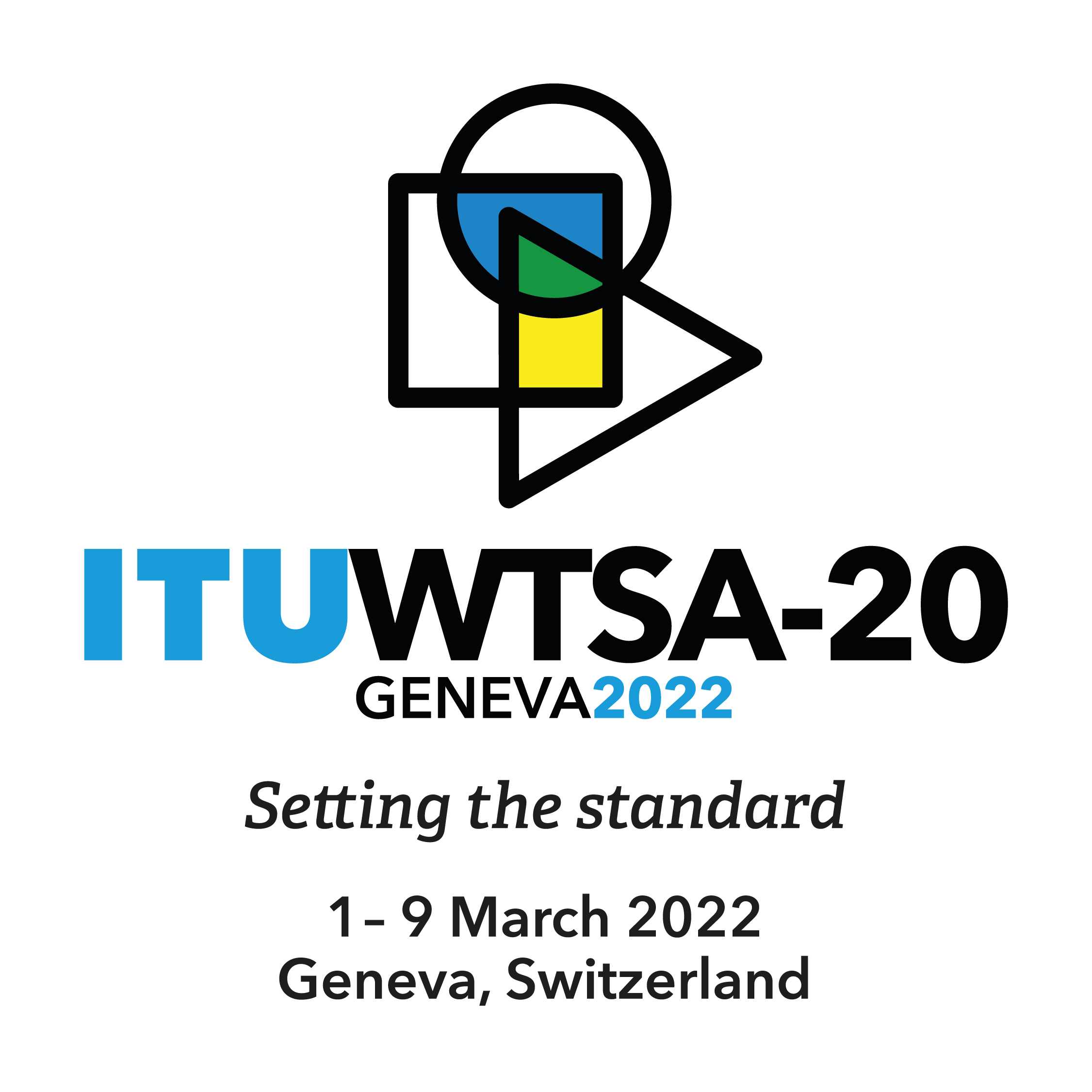 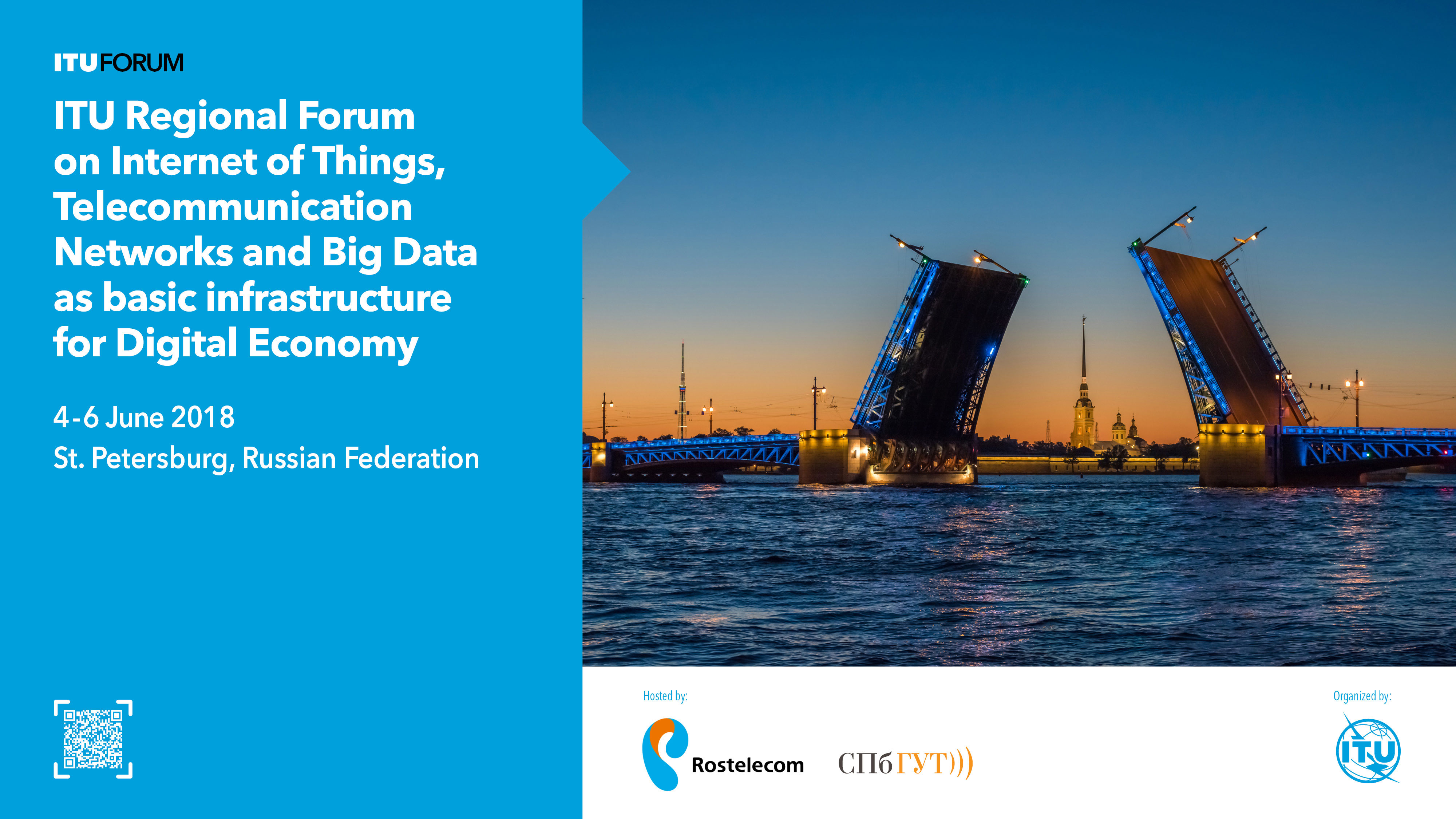 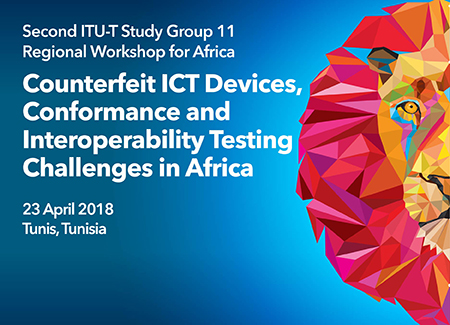 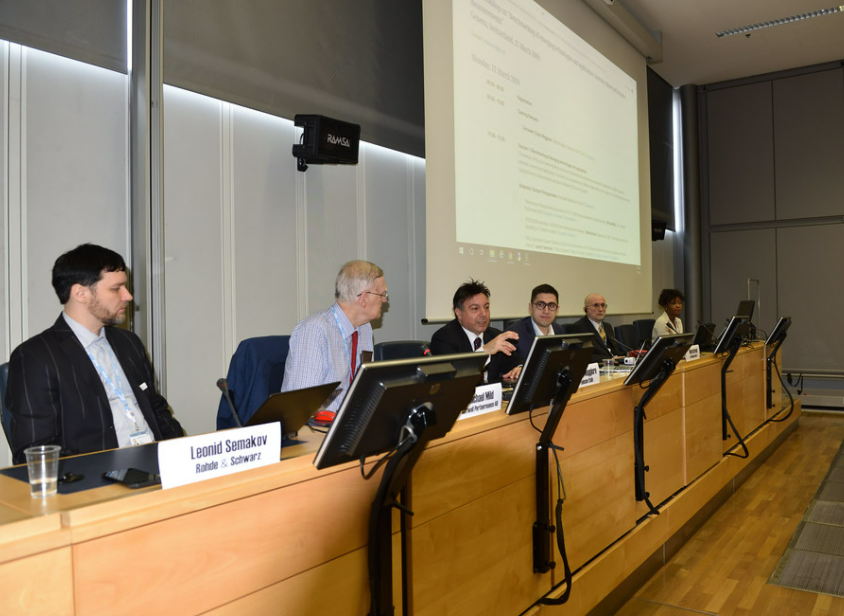 SG11 organized17 Workshops(2017-2021)
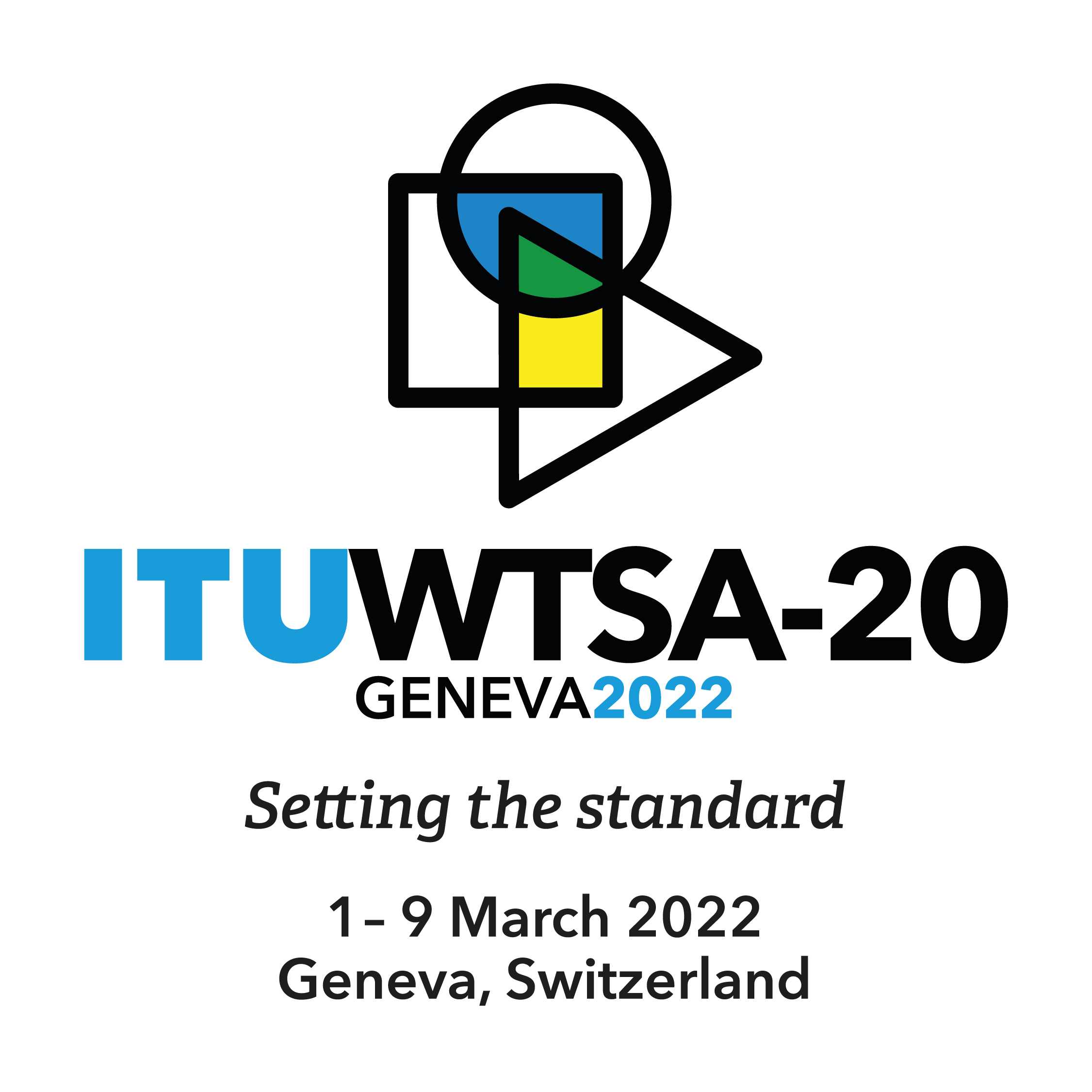 Key directions of study (2017-2021)
Signalling requirements
(existing and emerging technologies/networks)
TL recognition
Combating counterfeit stolen
Security of protocols(e.g. SS7)
SG11
Action plan
Interconnection of VoLTE and IMT-2020
IMT-2020 control plane
Combating counterfeit ICT devices
Test specs
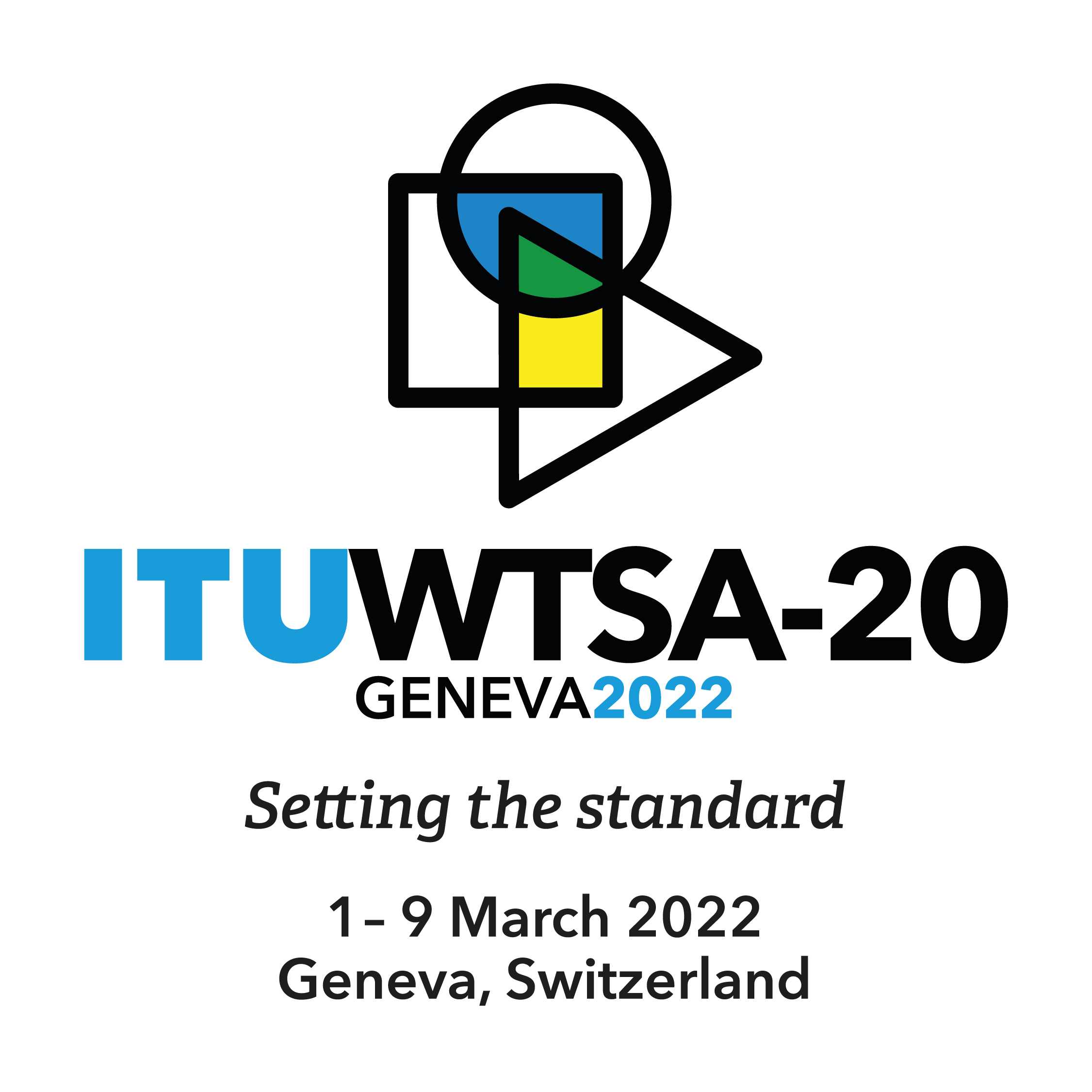 New-subcategories of Q.series
Q.5000-Q.5049Signalling requirements and protocols for IMT-2020
Q.4100-Q.4139
Protocols and signalling for P2P communications
Q.4060-Q.4099
Testing specifications for IMT-2020 and IoT
Q.5050-Q.5069
Combating counterfeiting and stolen ICT devices
Network signaling
IMT-2020 signaling
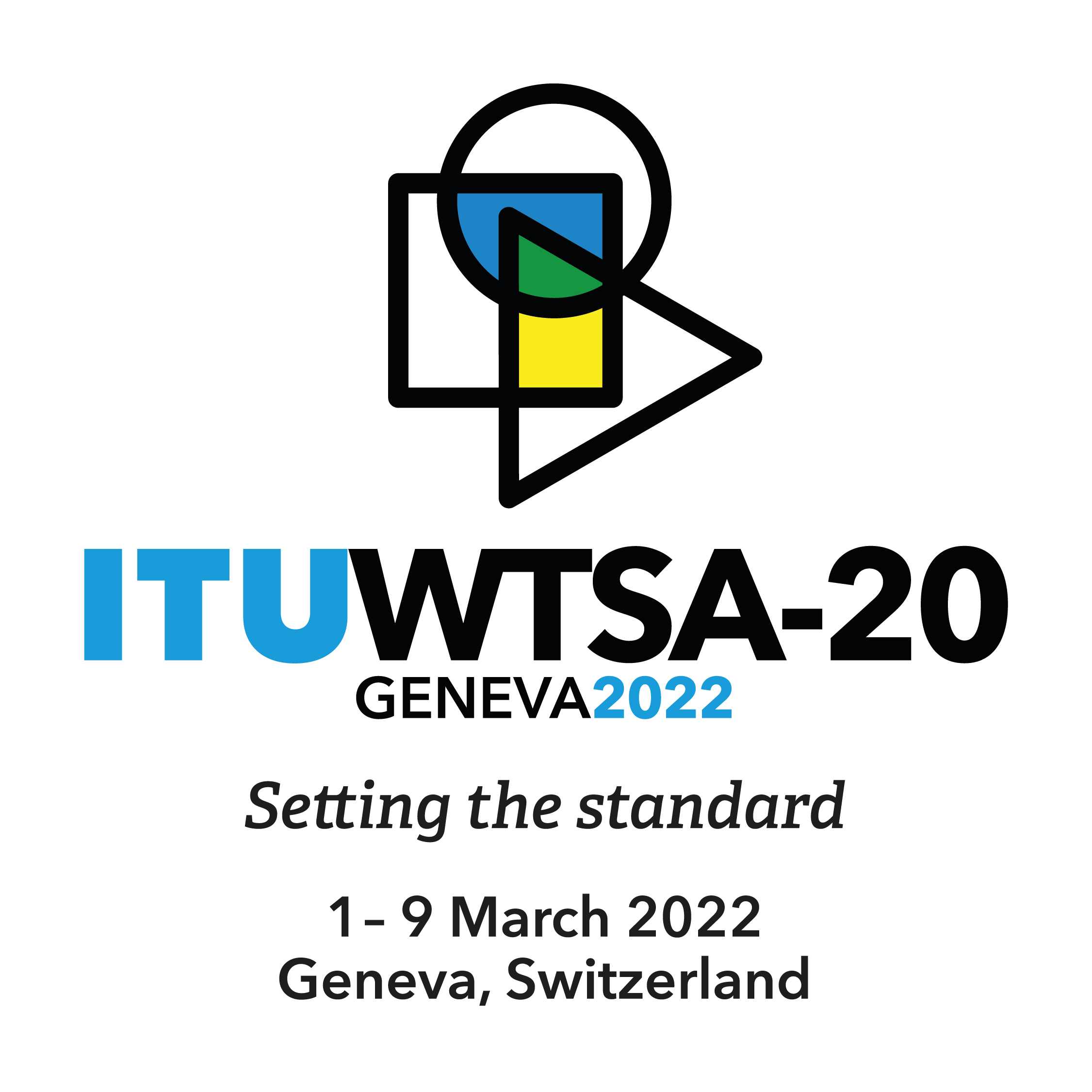 Key achievements: Signalling (2017-2021)
ITU-T Q.5021
NFV-MANO
Network slice manager
Capability exposure APIs
Protocol for network slice management
OSS
VoLTE/ViLTE signaling
APIs
3rd party APP
ITU-T Q.5020
ITU-T Q.3640
ITU-T Q.3953
IMT-2020
ITU-T Q.3644
Service function discovery
ITU-T Q.3059
Orchestration in NGNeITU-T Q.3058
ITU-T Q.5002
Signalling optimization
Interconnection,
roaming
ETS
ITU-T Q.5022
TE
VoLTE
ViLTE
ITU-T Q.5023
VoLTE
ViLTE
Signalling for emergency issues
D2D
AI-assisted intelligent network slicing
VirtualizationITU-T Q.3054
Intelligent edge computing
Signalling for IoTITU-T Q.3055
cloud
TE
basic call& Suppl.serv
IMS
IMS
ITU-T Q.Sup.69ITU-T Q. Sup.70
ITU-T Q.3060
AI-based intelligent data processing capability
vBNGITU-T Q.3405
Distributed ENUM for IMS
interworking
ITU-T Q.5001
ITU-T Q.3617-Q.3630
Q.4000-Q.4016
ITU-T Q.3643, Q.3645
SDN signalling
P2P communications
SS7 and protocols security
IMS interworking
ITU-T Q.3641, Q.3642
ITU-T Rev. Q.731.3 – Q.731.6
Boradband access network
Multimedia Streaming Protocol
Verified Calling Party number
Virtual
Data
Centers
ITU-T X.609.3-X.609.5
TE
TE
ITU-T Q.3713-Q.3720
Peer
Peer
SS7
Sew
GW
Entity B
Entity A
ITU-T
Q.4100
Q.4101
ITU-T Q.3718
SDN
Hybrid P2P
SS7 vulnerabilities & mitigation measures
DFS
TR-SS7-DFS
QSTR-USSD
Signalling mapping – virtual/physical networks
ITU-T Q.3740
Q.3741
Q.3745
Peer
Peer
4G, 5G
Entity C
Entity D
Content Distribution Protocol
Services
ITU-T Q.3716
ITU-T X.609.6-X.609.10
Interconnection between trustable network entities
ITU-T Q.3057
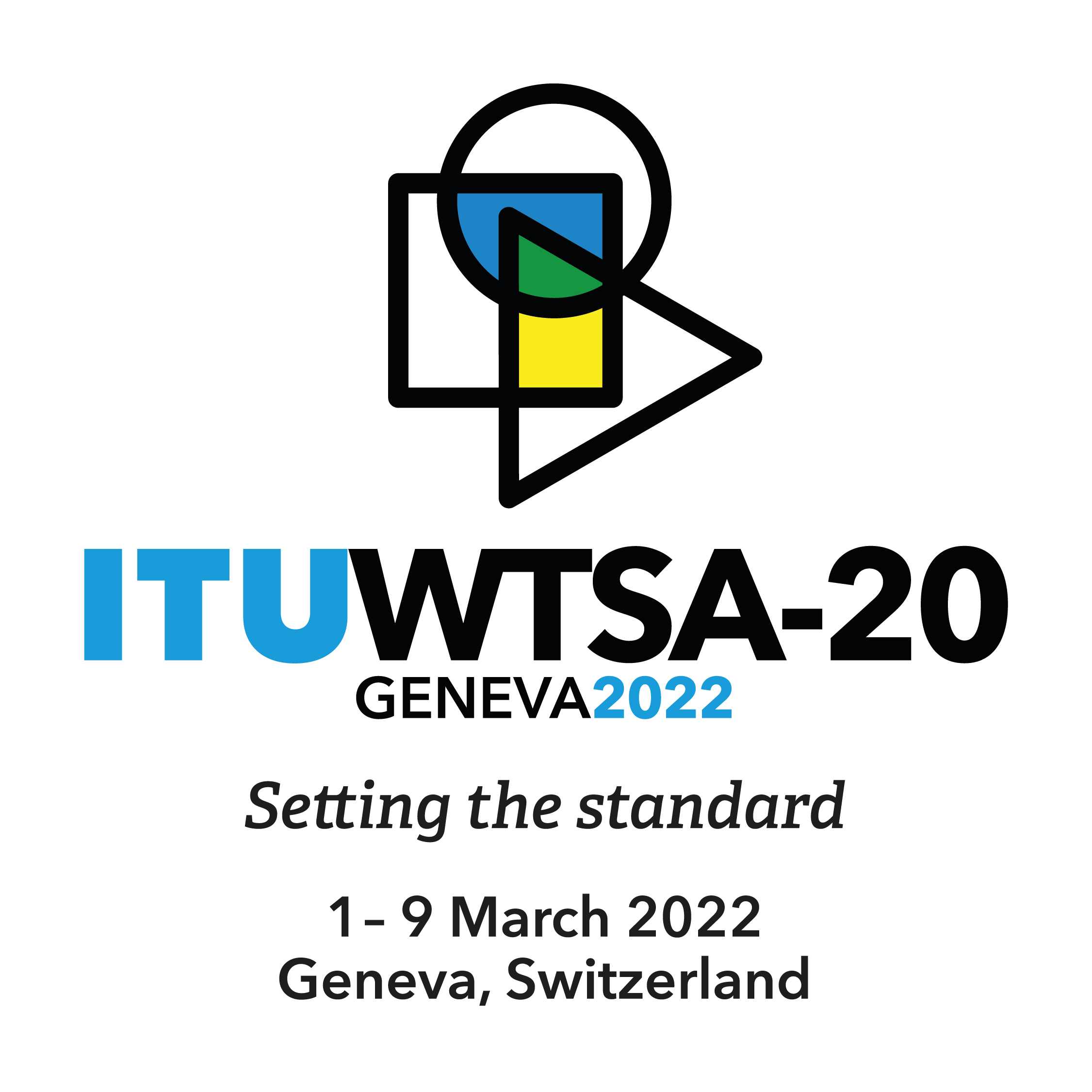 Key achievements: Testing (2017-2021)
Internet measurements, remote testing
ITU-T Q.3056
Remote testing of NP
Internet resource
Probe
Telco
Internet
Peering
point
Probe
TE
Protocols test specs, monitoring
TE
ITU-T Q.3640,Q.3940, Q.3953 Q.4014.1, Q.4014.2
ITU-T Q.3952Q.4060, Q.4062, Q.4063, Q.4065
Internet related performance measurements
ITU-T Q.3960, Q.Supp.71
AugmentedReality testing
Interconnection, services test specs
IoT and tactiletest specs
ITU-T Q.4066
IoT
ITU C&I Programme
IMS
AR
Telco
ITU-T Q.4061
ITU-T Q.3963
Testbed federations
SDN
Cloud monitoring
ITU-T Q.3914
TL
Web evaluating
Reference table of ITU-T Recommendations to be used for C&I
Pilot projects on C&I
API-3
Cloud computing
API-2
Internet
Test specslife cycle management
ITU-T Q.3961
I2
Cloud interop test specs
vBNG
ITU-T Q.4068
ITU-T Q.4067
Monitoring system
Interop test specs
ITU-T Q.4040
ITU-T Q.4041.1
ITU-T Q.4042.1
ITU-T Q.4043
ITU-T Q.4044
Open APIs for interoperable testbed federations
TL
API-1
TL
ITU-T Q.4064
ITU-T Q.3916
ITU-T Q.3915
vBNG
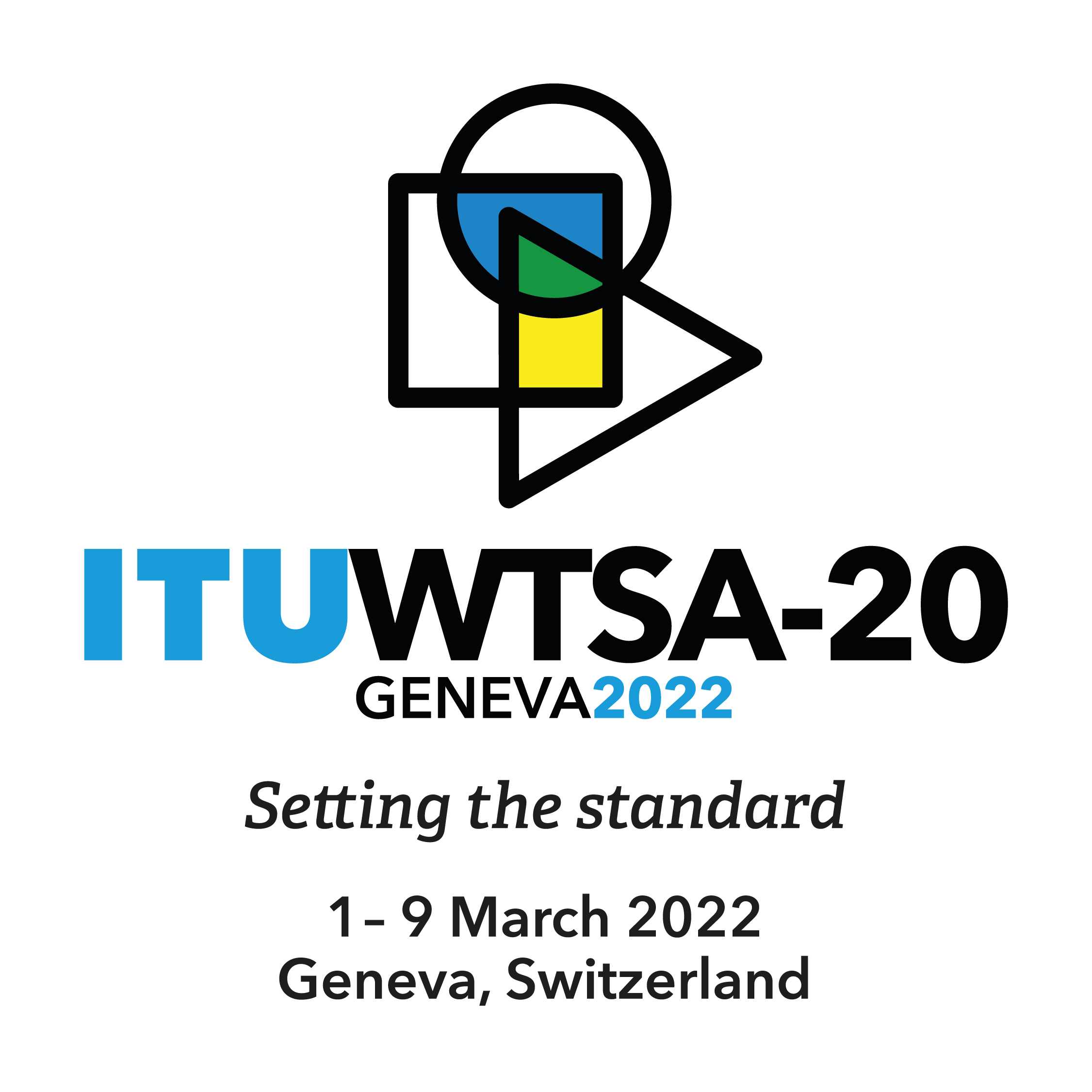 Key achievements: CASC (2017-2021)
Conformity Assessment Steering Committee (ITU-T CASC) collaborates with International Laboratory Accreditation Cooperation (ILAC) on establishing ITU Testing Laboratory recognition procedure
Outcomes:
SG11 approved the ITU Guidelines which define the high-level framework on TL recognition procedure and appointment of ITU technical experts who can be involved in the TL’s assessment team.
Appointed 11 ITU-T Technical experts on ITU-T Recommendations H., K., M. and X.series.
SG11 agreed that ITU recognizes the TLs which are accredited by an Accreditation Body (AB) that is a signatory to the ILAC Mutual Recognition Arrangement (MRA) for testing, which scope of accreditation contains ITU-T Recommendation(s).
Any TL, including non-ITU member, needs to approach AB that is a signatory to the ILAC MRA. Once accredited, TL can be recognized by ITU based on the request submitted via online form.
TSB Circular 368
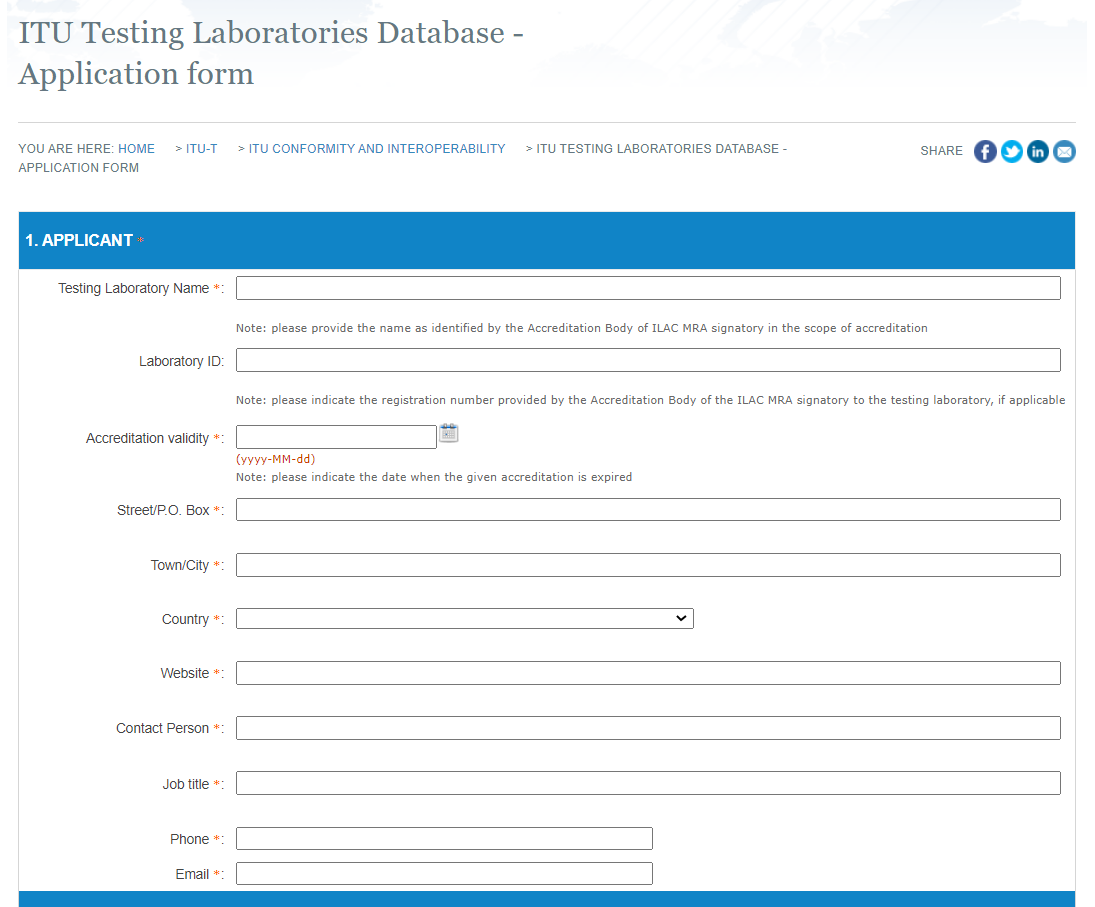 Combating counterfeiting of ICT devices
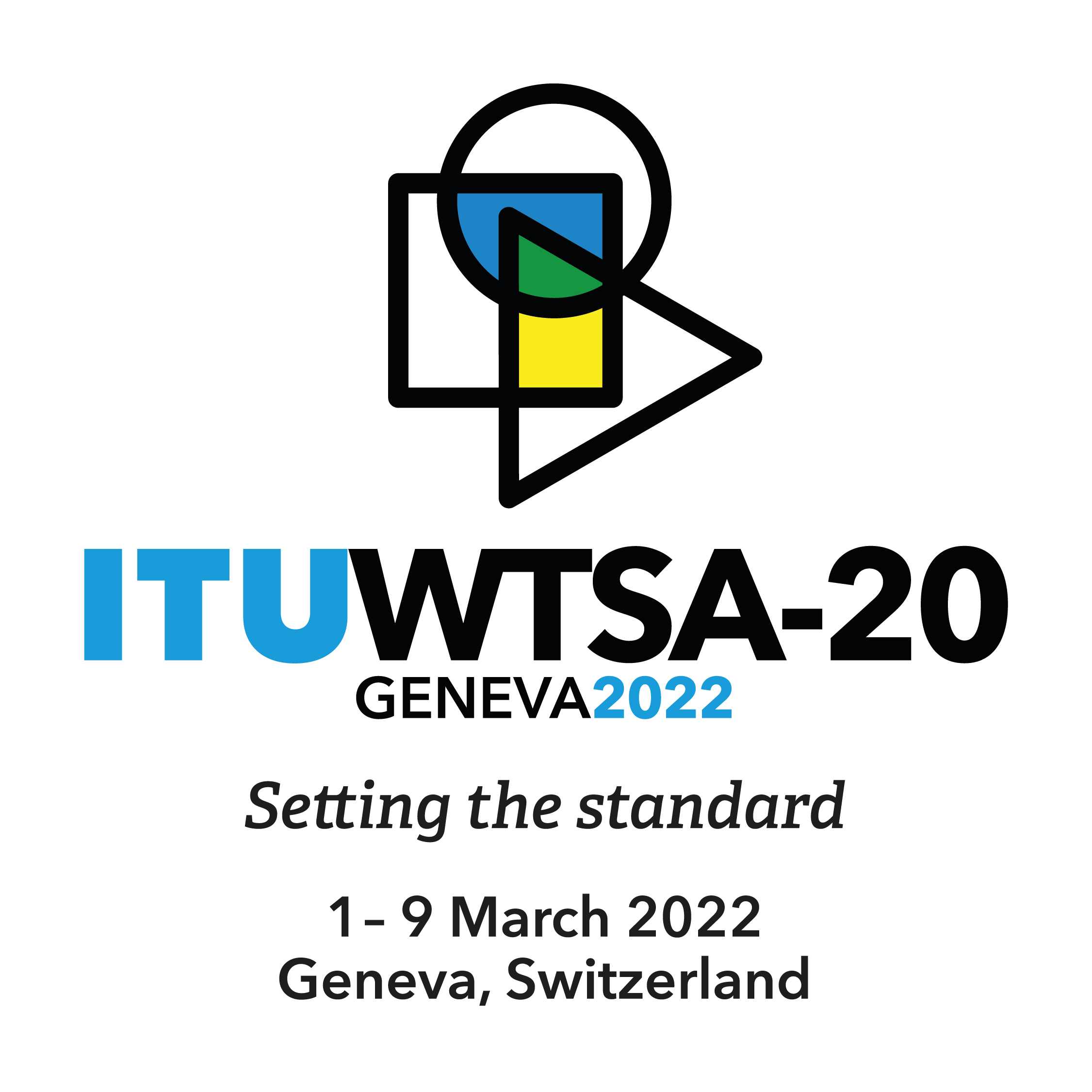 Key achievements: Counterfeit & ICT theft (2017-2021)
Resolution 96 of WTSA-16
ITU Telecommunication Standardization Sector studies for combating counterfeit telecommunication/information and communication technology devices
Web portal
Technical Report on Counterfeit ICT Equipment (2015)
QTR-CICT - Survey report on counterfeit ICT devices in Africa region (2017)
ITU-T Q.5050 “Framework for solutions to combat counterfeit ICT devices” (2019)
Questionnaire on Reliability of International Mobile Equipment Identity (IMEI)
IMEI Global Database
Regional Central
Equipment Identity Register
ITU-T Q.5052 “Addressing mobile devices with a duplicate unique identifier” (2020)
ITU-T Q Suppl.73 “Guidelines for Permissive versus Restrictive System Implementations to address counterfeit, stolen and illegal mobile devices” (2021)
ITU-T Q Suppl.74 “Roadmap for the Q.5050-series - Combat of Counterfeit ICT and Stolen Mobile Devices” (2021)
ITU-T Q.Suppl.75 “Use cases on the combat of counterfeit ICT and stolen mobile devices” (2021)
ITU-T Q.5052
Combating the use of stolen ICT devices
​Addressing mobile devices with duplicate unique identifier
ITU-T Q.5053
Audit interface for blacklisted IMEI
PLMN
Black-list
Audit System
Equipment Identity Register
ITU-T Q.5051 “Framework for combating the use of stolen mobile devices” (2020)
ITU-T QTR-RLB-IMEI
Resolution 97 of WTSA-16
Combating mobile telecommunication device theft
Reliability of IMEI
Counterfeit mobile device
Country 1…n
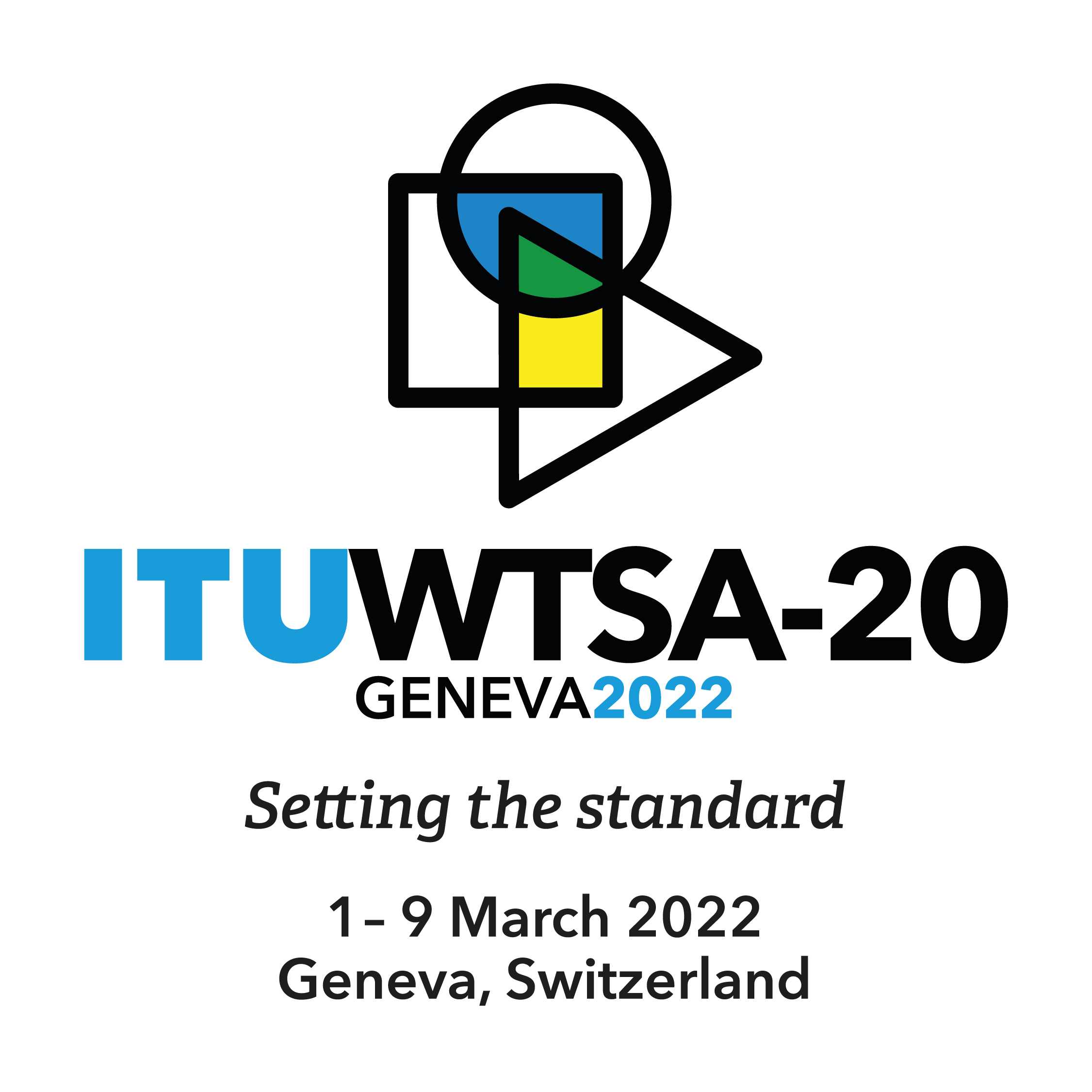 ITU-T Focus Group on Testbeds Federations for IMT-2020 and beyond (FG-TBFxG)
First meeting: virtual, 4-7 April 2022
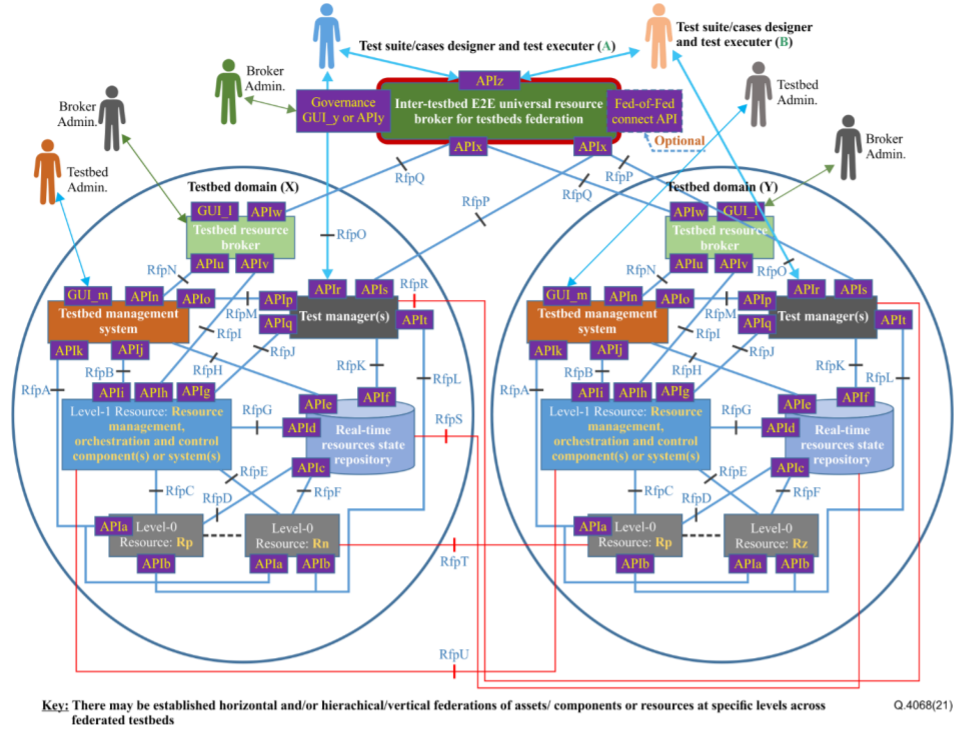 www.itu.int/go/fgtbf
Harmonize testbeds specifications across SDOs/Fora
Develop the required application program interfaces (APIs) aligned with the Testbeds Federations Reference Model (ITU-T Q.4068)
Define a set of use cases for Federated Testbeds and associated APIs, such as “Testbed-as-a Service” (TaaS)
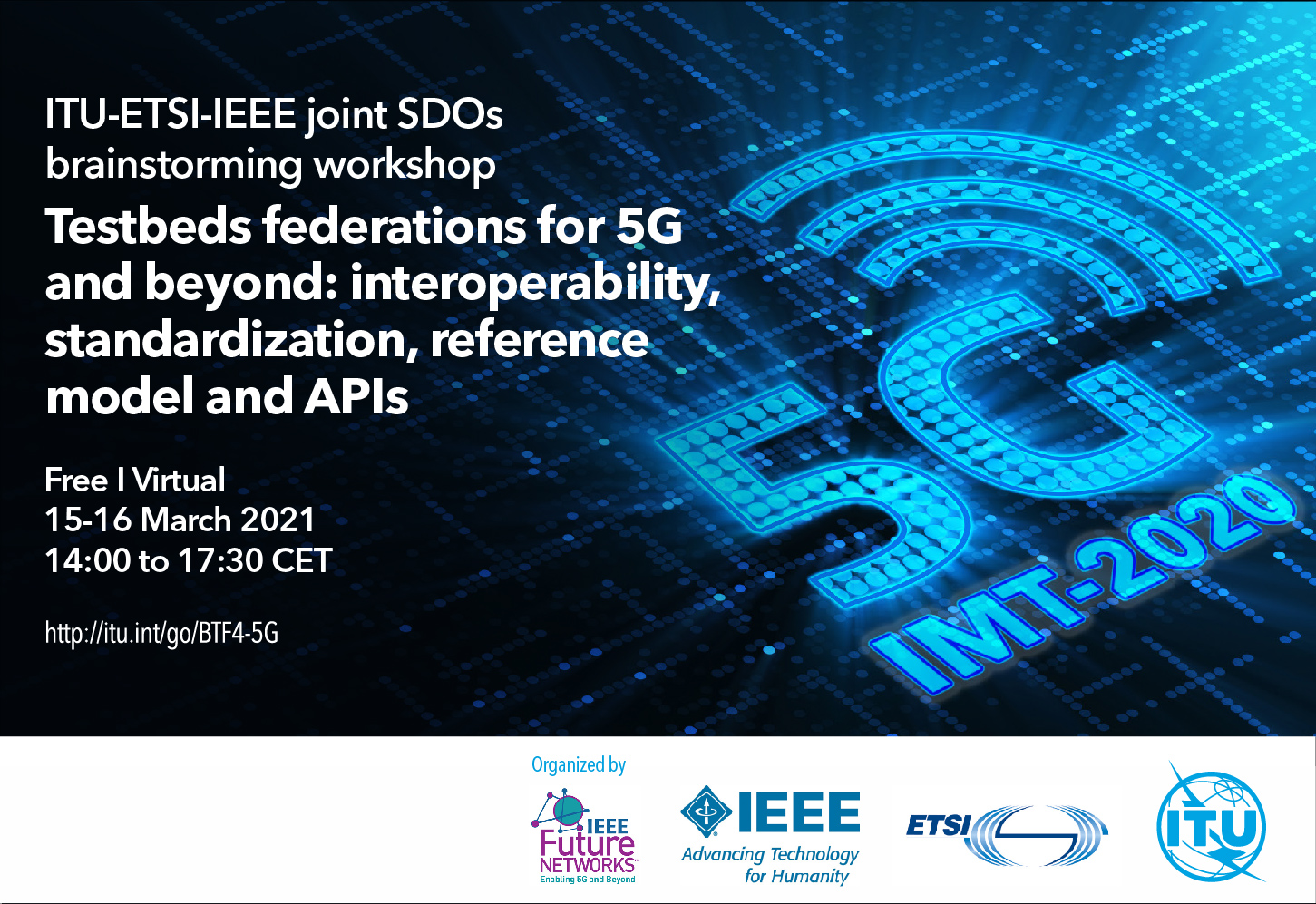 ITU-T Q.4068 “Open application program interfaces (APIs) for interoperable testbed federations”
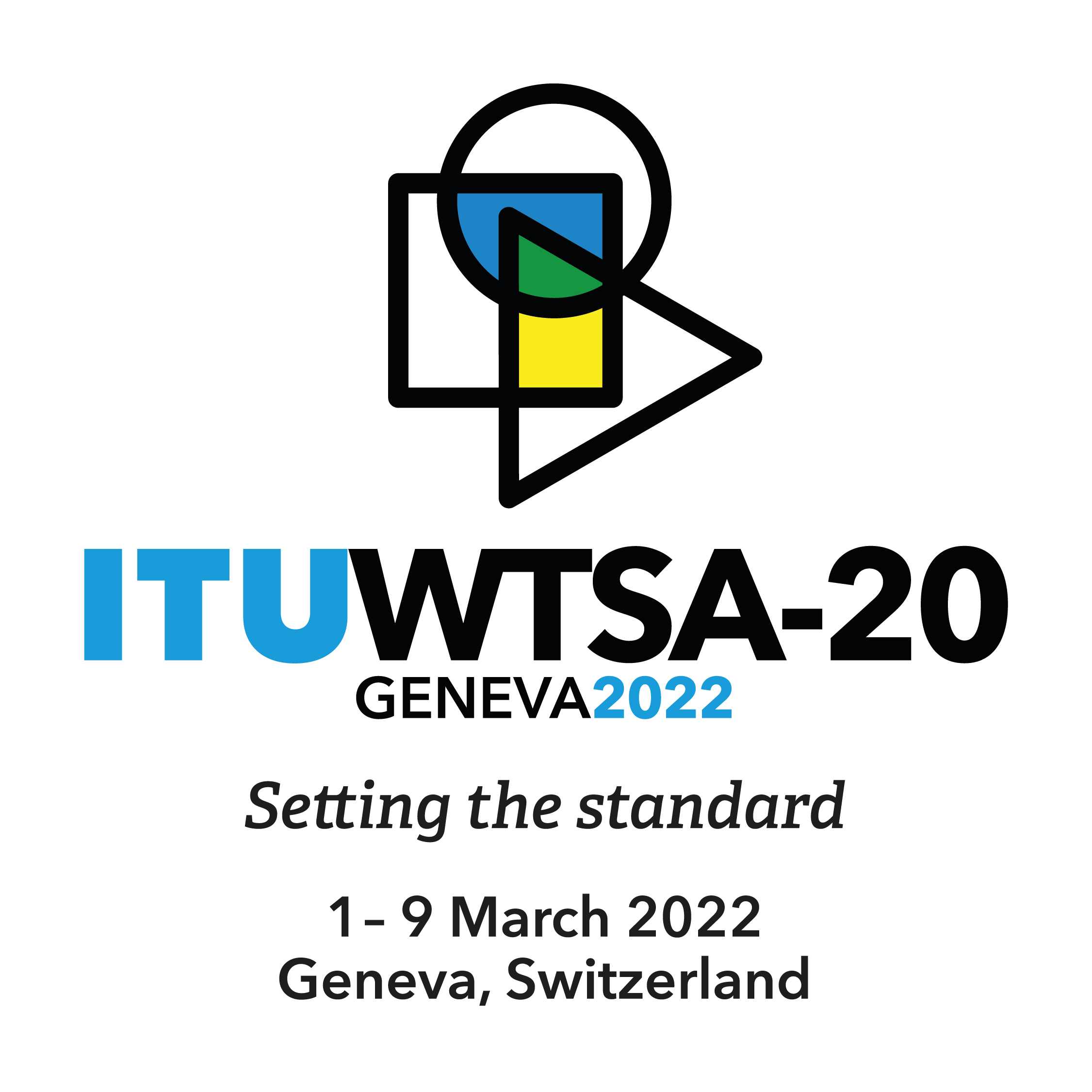 Future plans (2022-2024)
Lead on developing protocols for all types of networks and its applications, including NFV, QKDN, IMT-2020 and beyond
Enhance security of signalling protocols using digital certificate-based approach for ICT communications including those to be used in DFS
Develop signalling and test specifications for interconnection of networks
Develop APIs for Testbed Federations and test specifications for remote testing
Combat counterfeit and stolen telecommunication/ICT devices and counterfeit or tampered telecommunication/ICT software
Implement C&I programme and develop test specifications
Facilitate recognition of TLs and continue collaboration with existing accreditations bodies (e.g. ILAC)
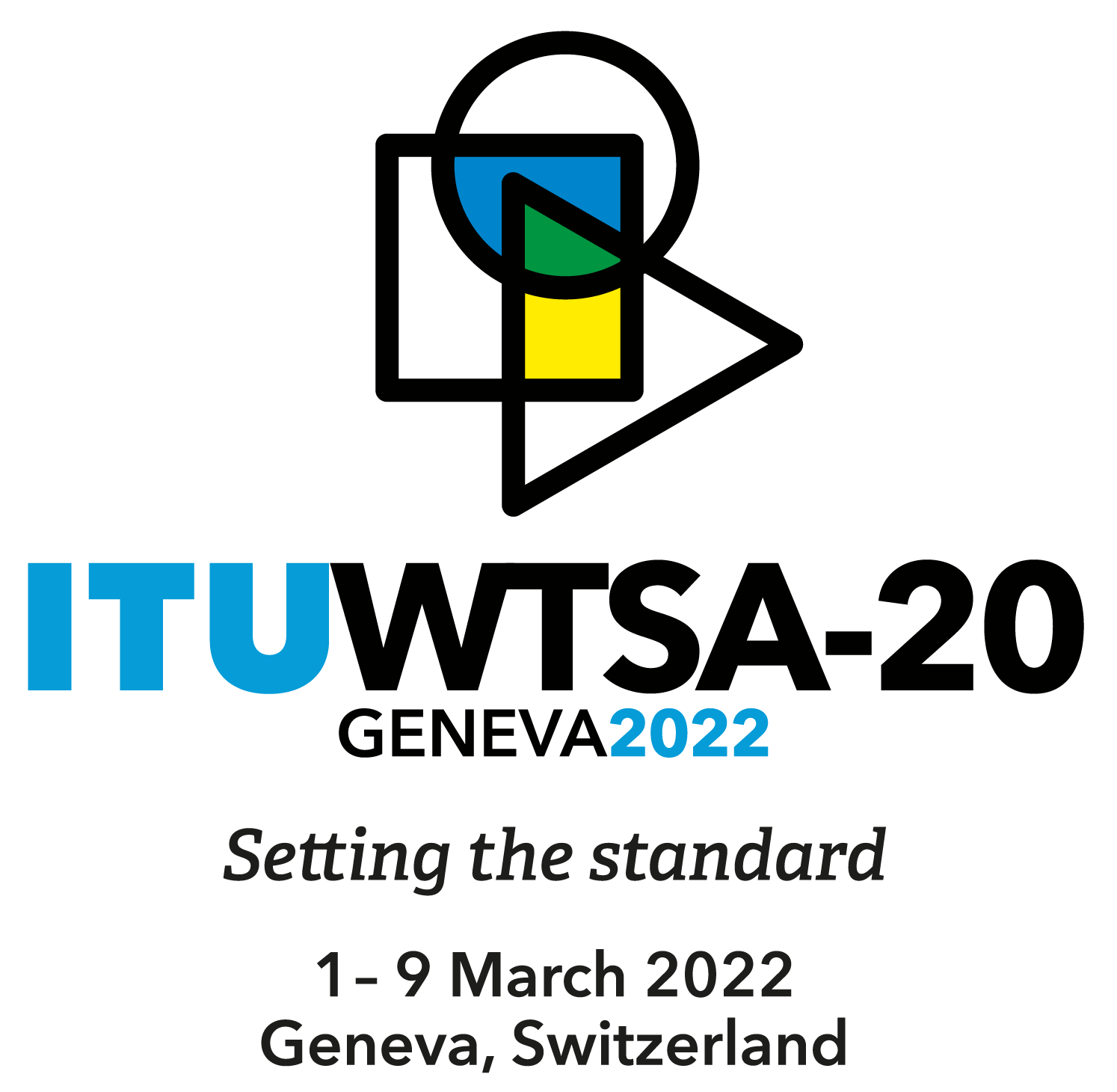 [Speaker Notes: white
wtsa logo
Itu logo
Thank you]